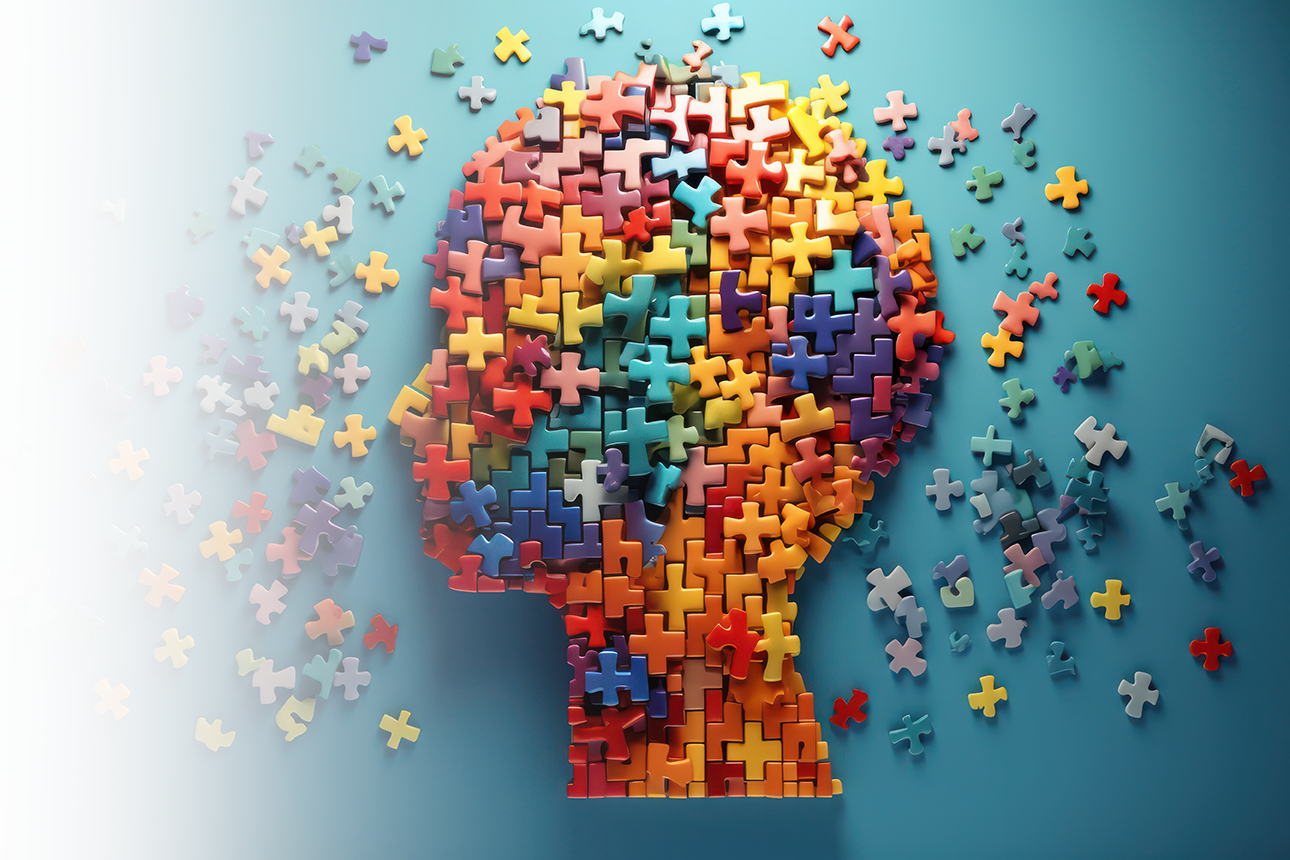 Care Act
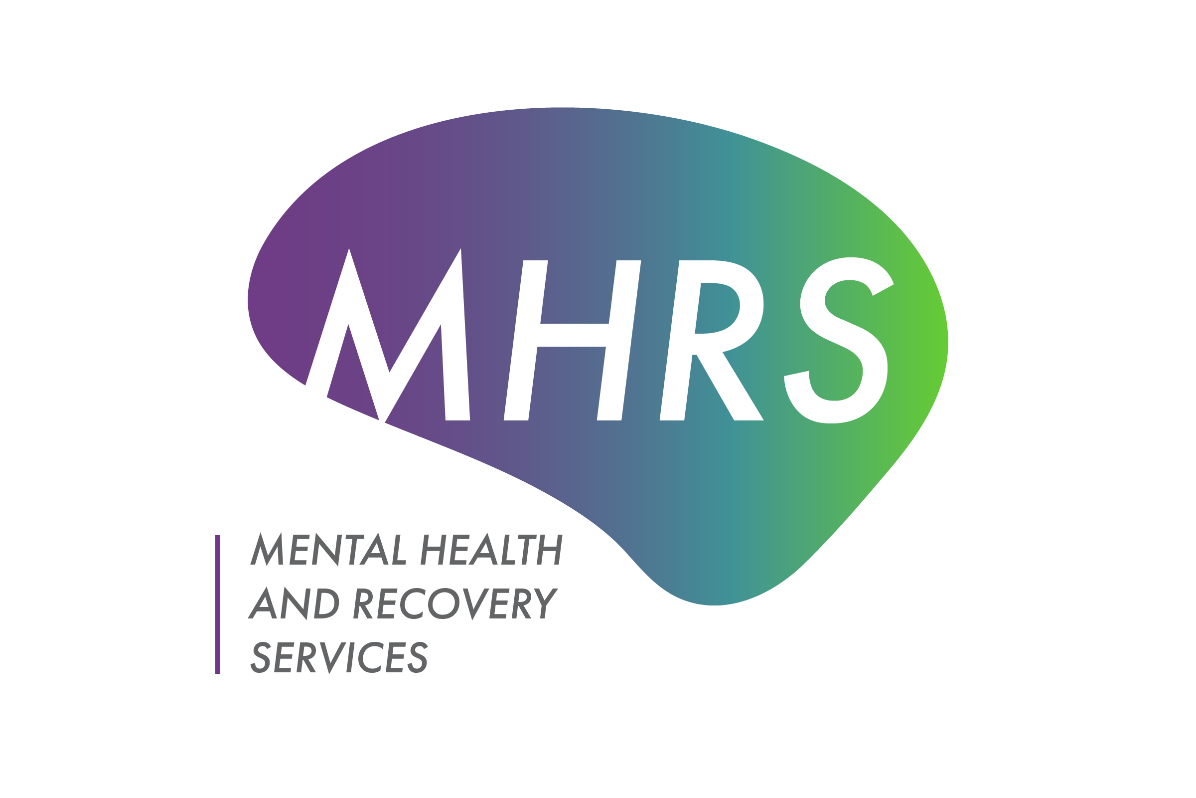 Veronica Kelley, DSW, LCSW
Behavioral Health Director
Orange County , CA.
October 23, 2023
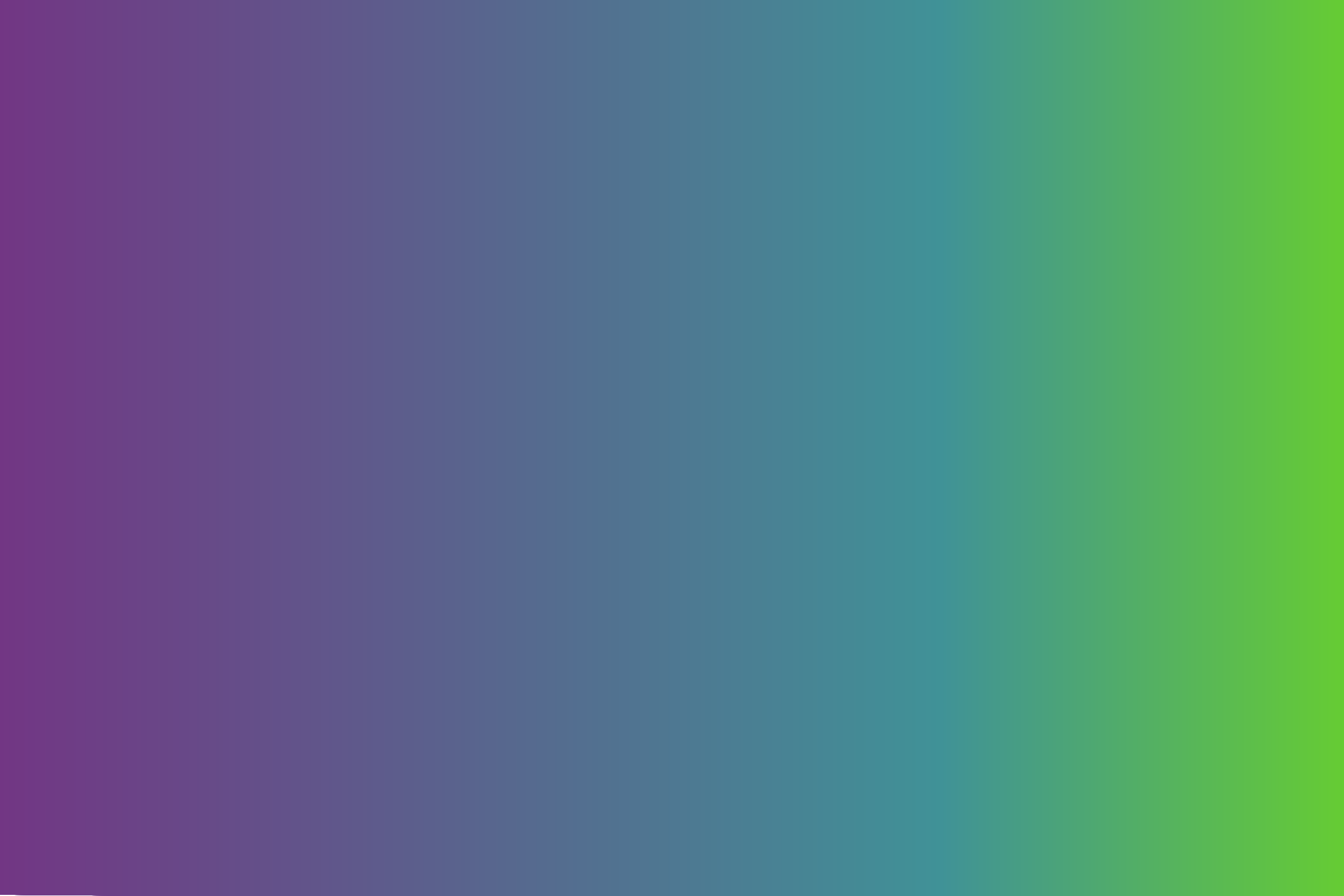 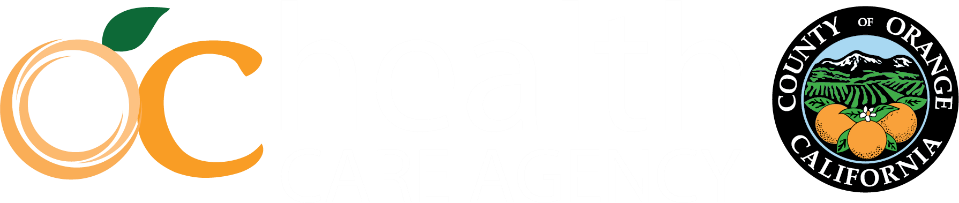 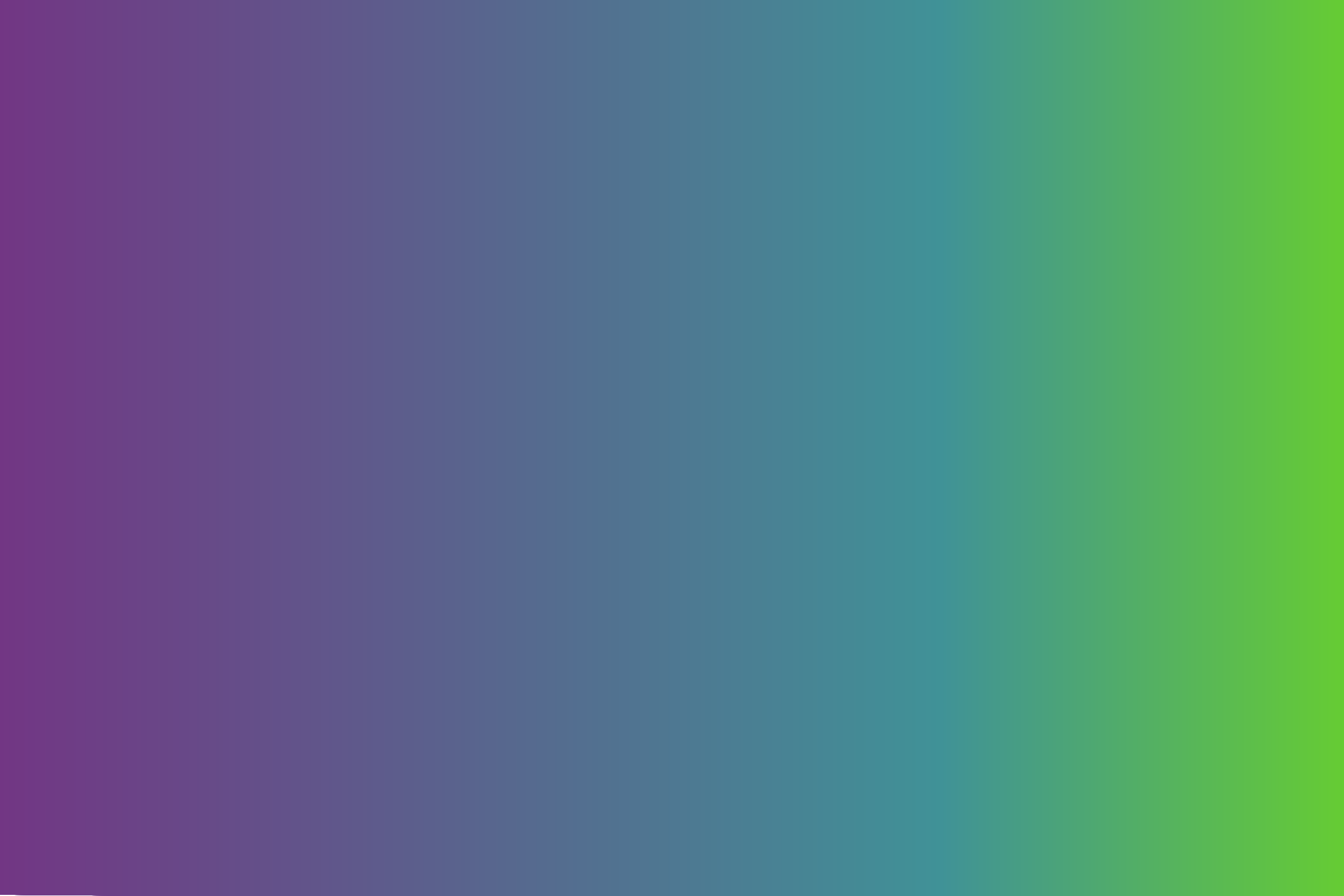 What is CARE Act?
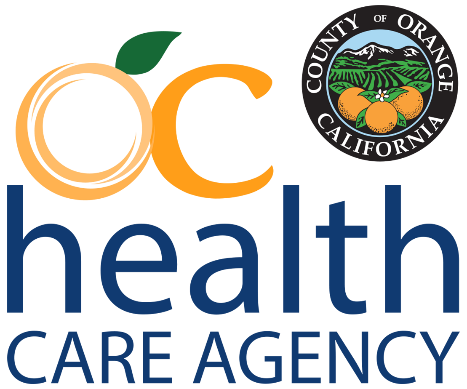 Community
Assistance
Recovery &
Empowerment
CARE Act is a “new civil court process” Established to”
Focus counties and other local governments on serving persons with untreated schizophrenia spectrum or other psychotic disorders.
Provide behavioral health and other essential  resources and services.
Protect self-determination and civil liberties by providing legal counsel and promoting supported decision making.
Intervene sooner in the lives of those in need to provide support.
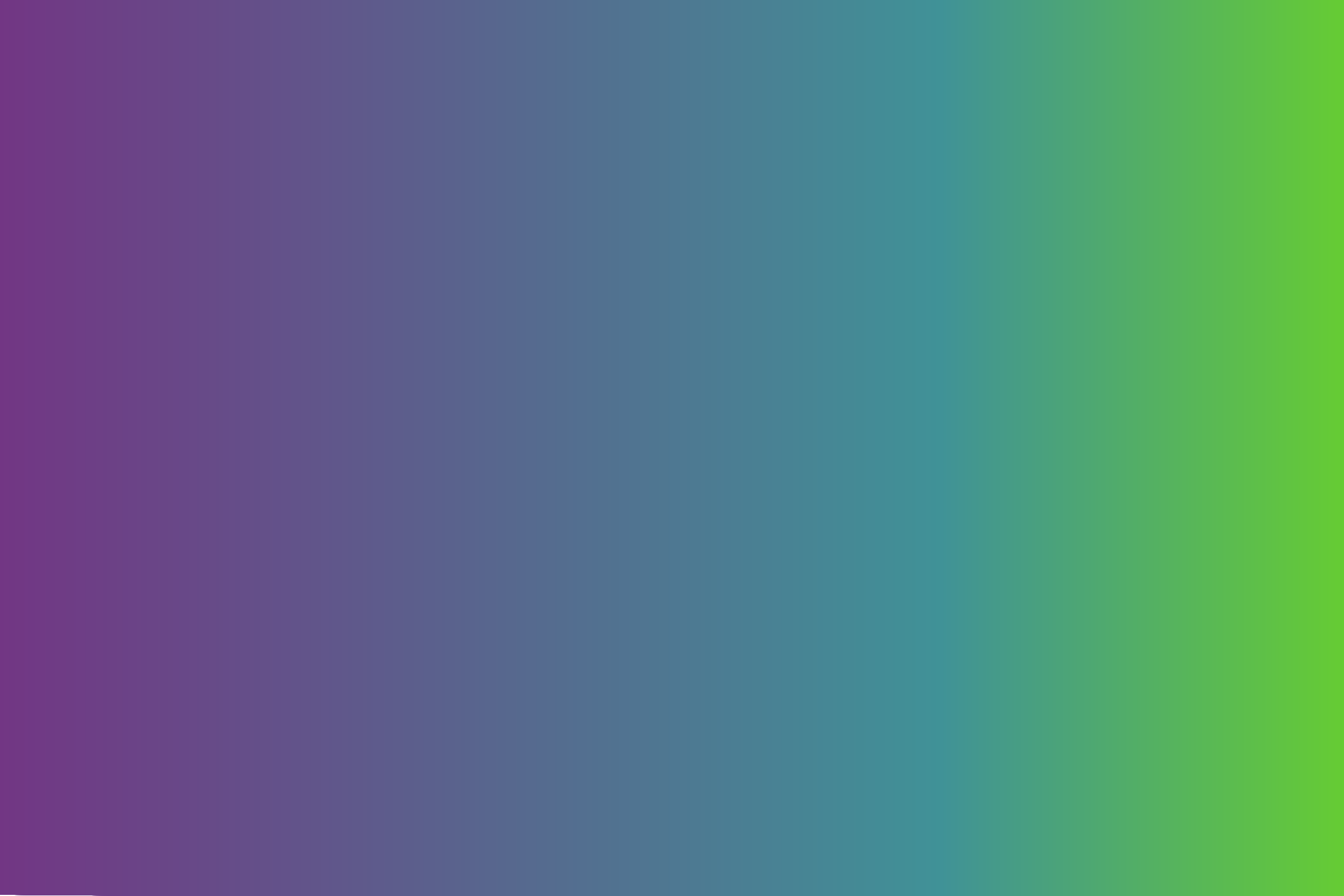 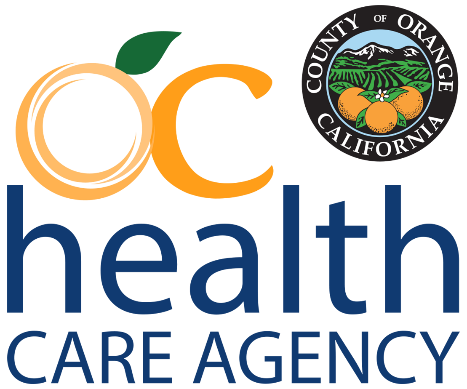 Progress to Date HCA
21 petitions received by the Court
7 moved to Behavioral Health
3 Unhoused
5 Family referrals
1 Director of Hospital
1 GAL
4 Continued
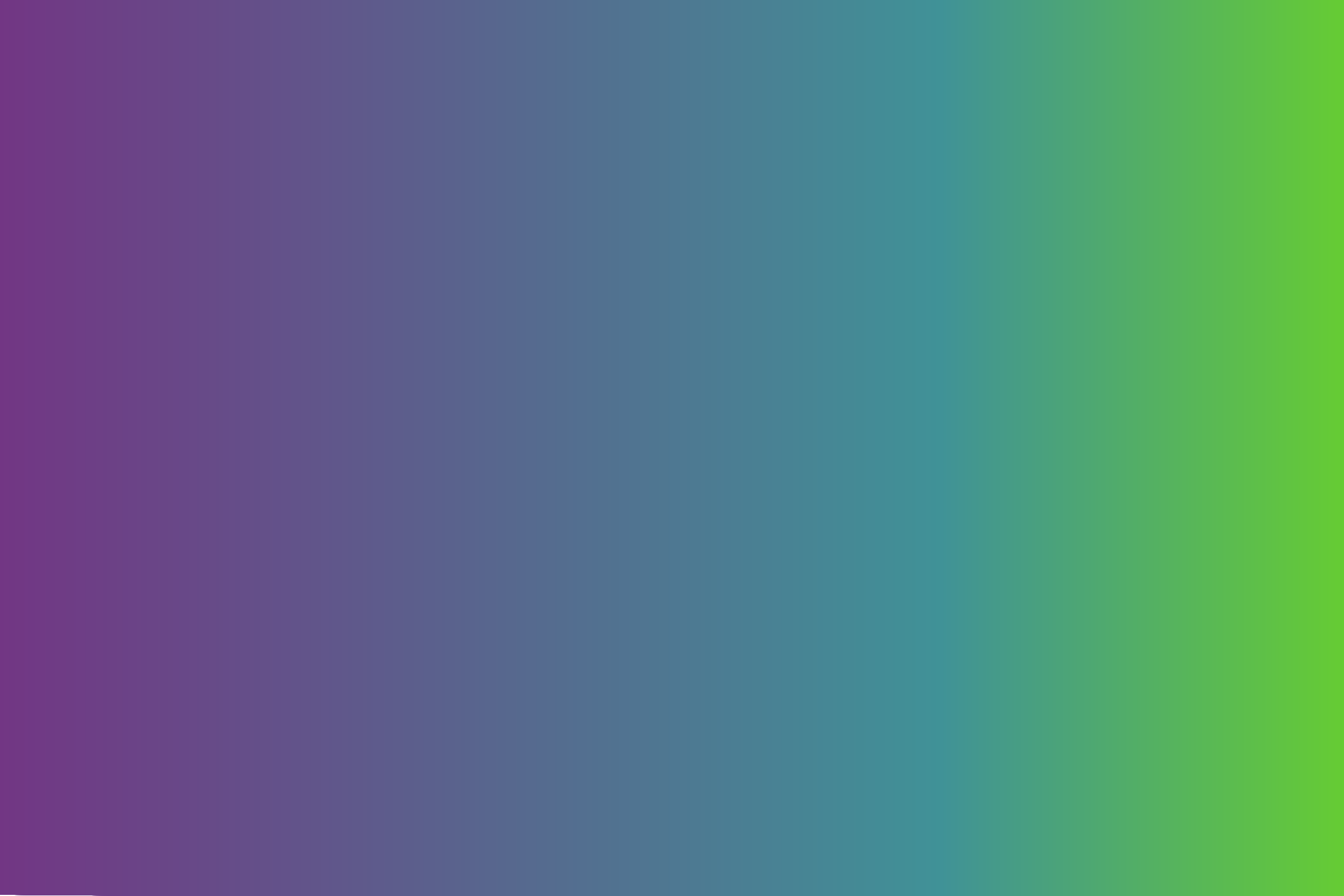 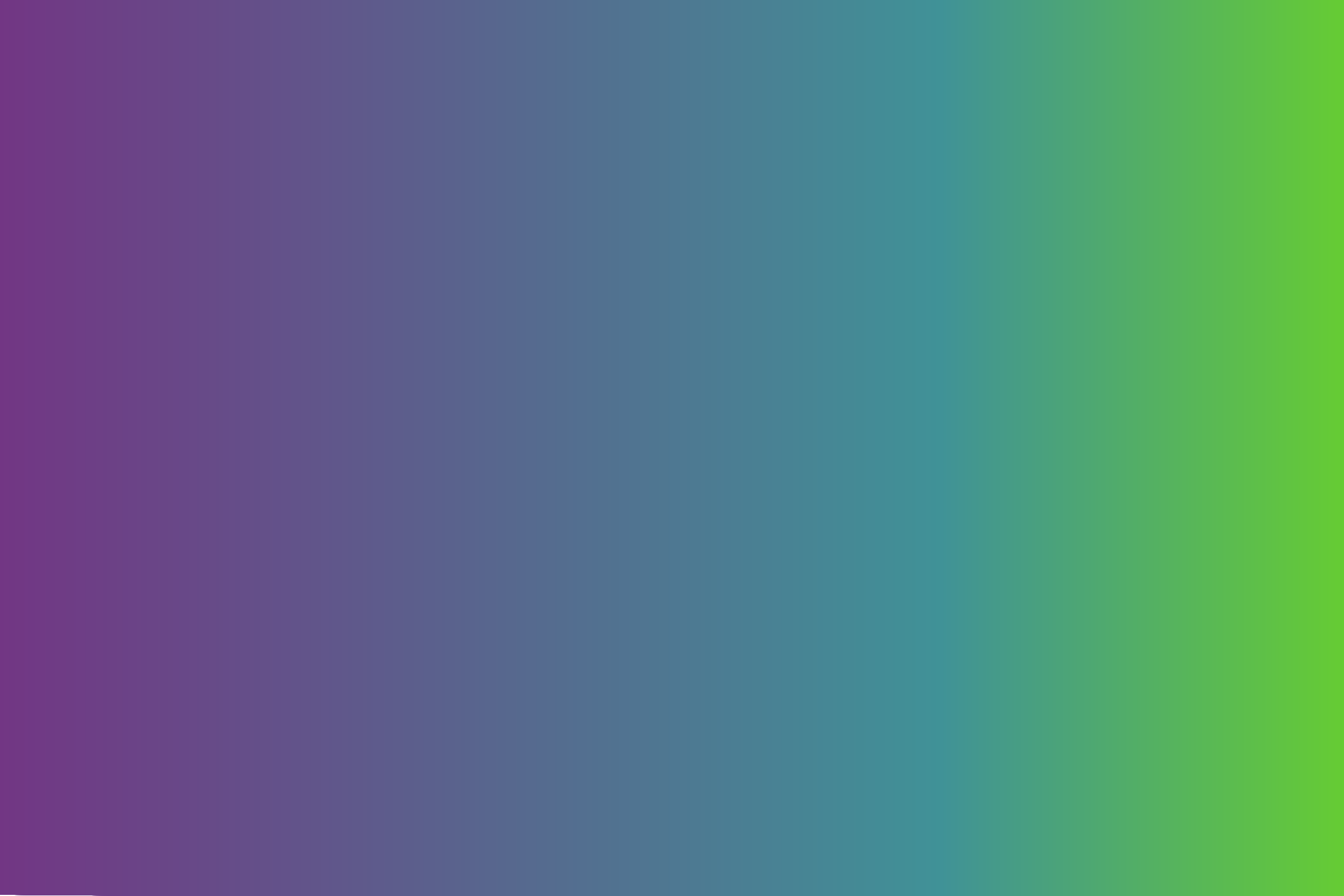 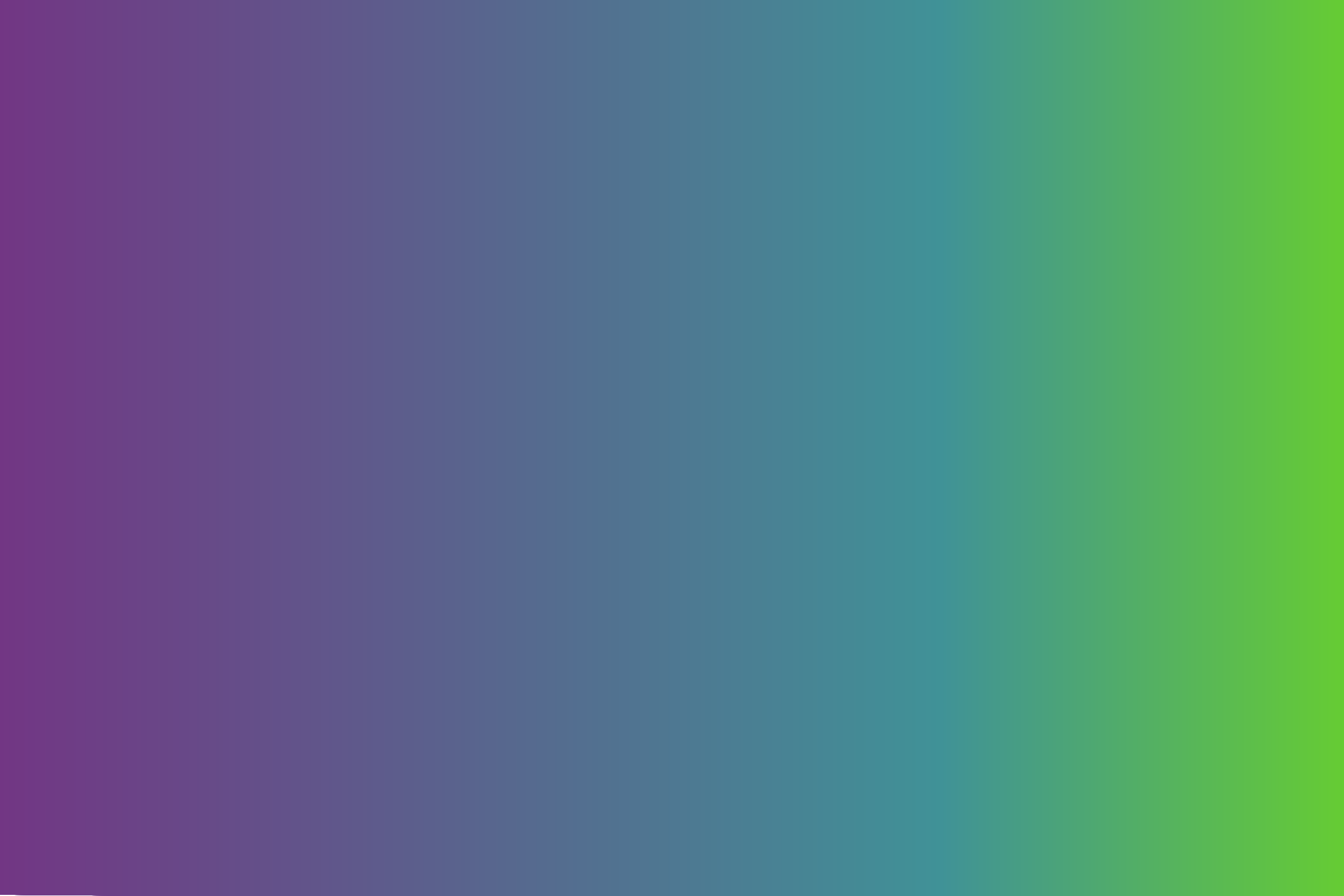 Established workflows between Courts and  County Behavioral Health allows for + communication and timely response. Created templated forms
What’s Going Well
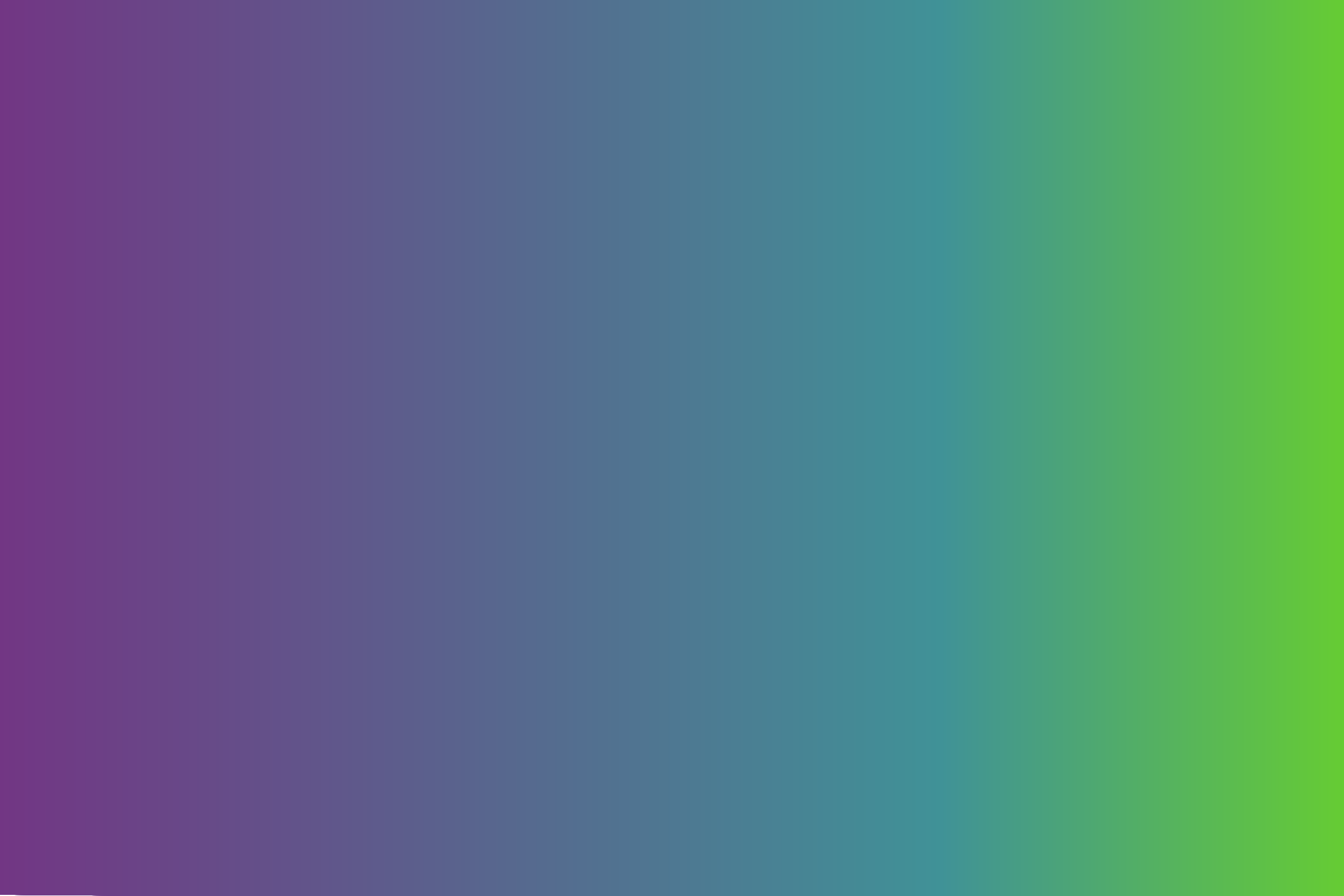 Methods of outreach & engagement
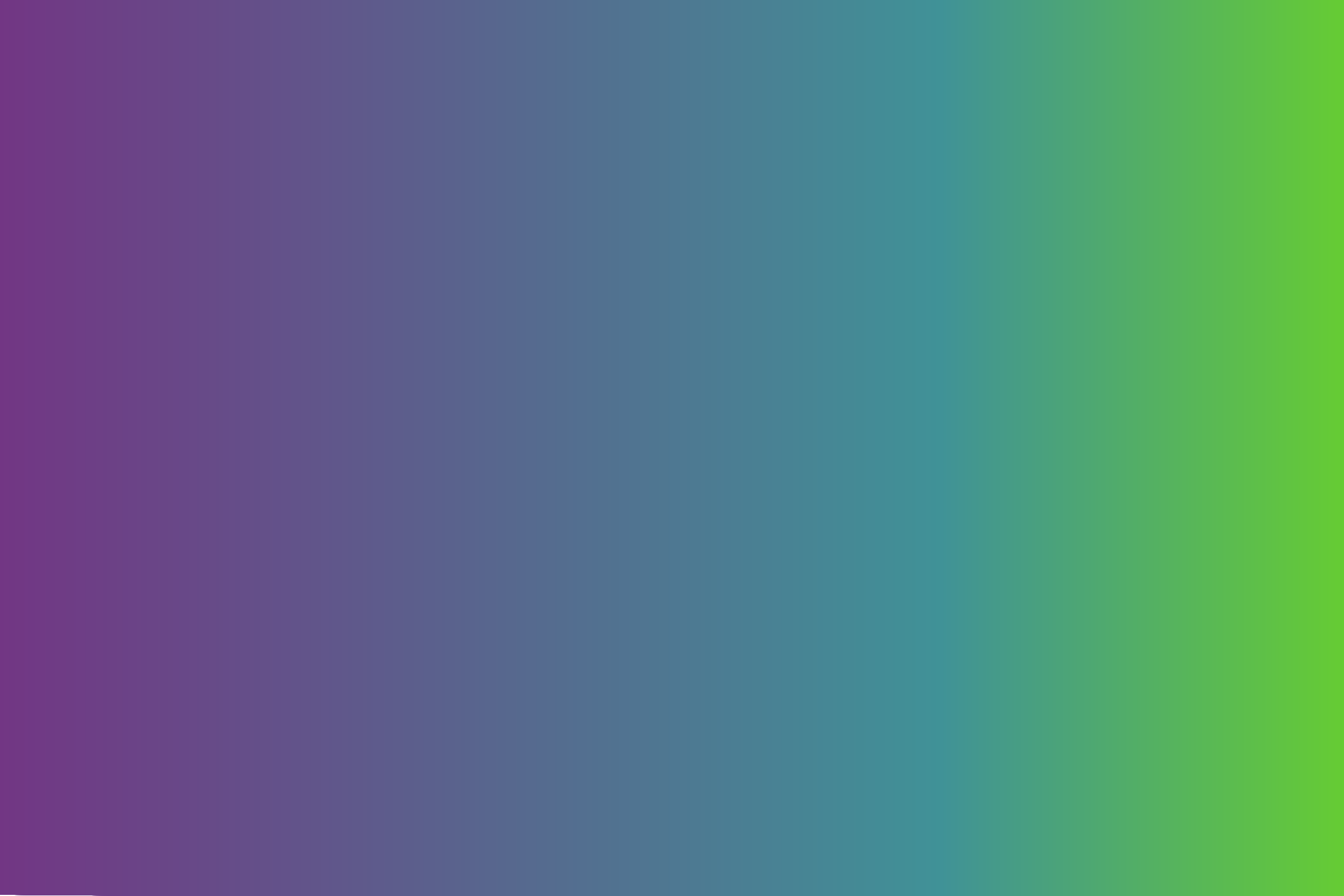 Tracking to monitor timelines and pending petitions
Daily case consultation meeting with BH leadership for complex situations
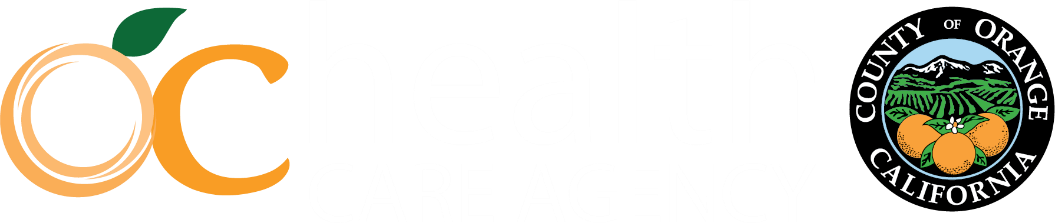 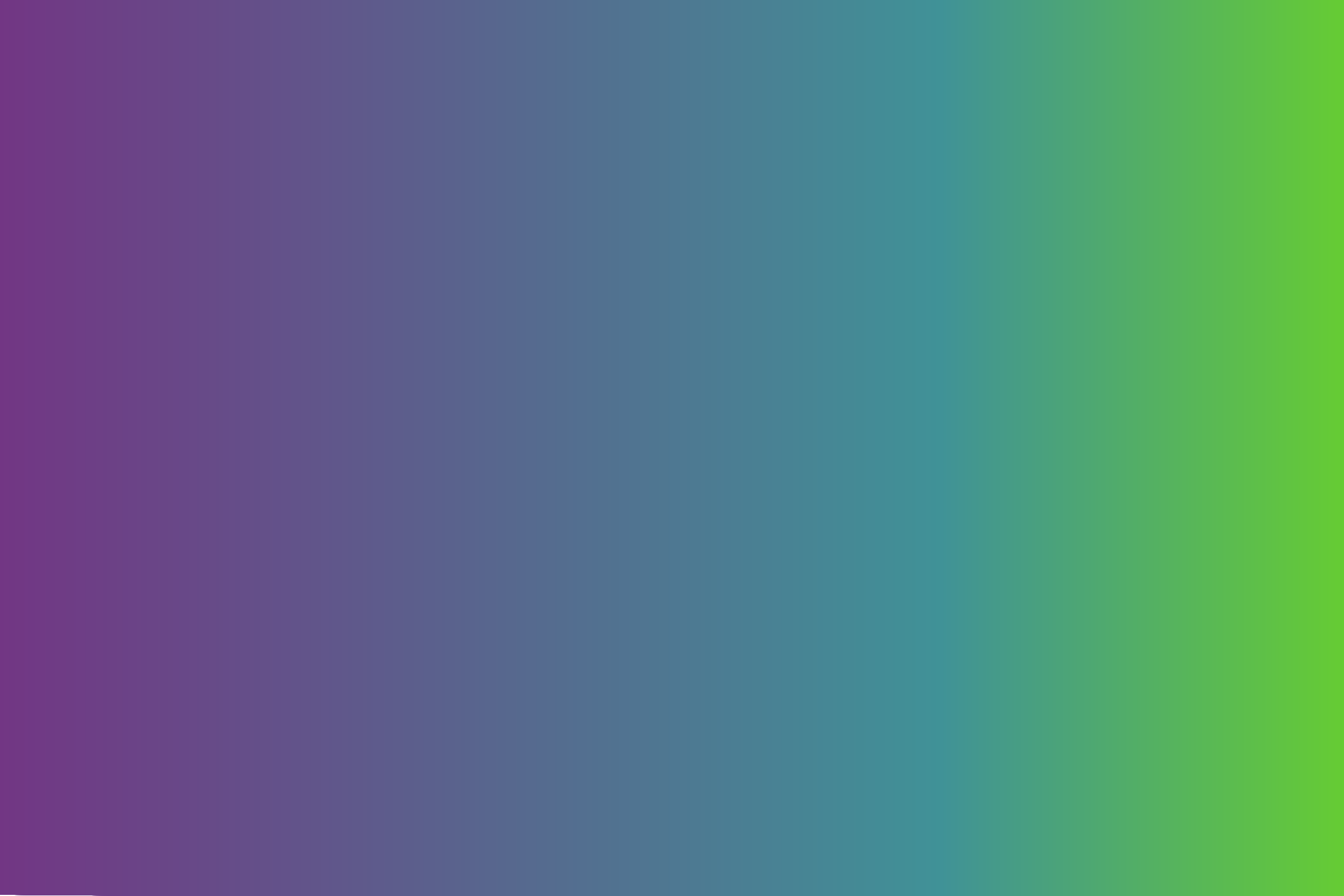 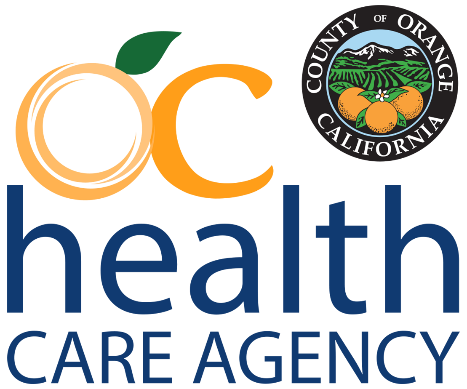 Challenges
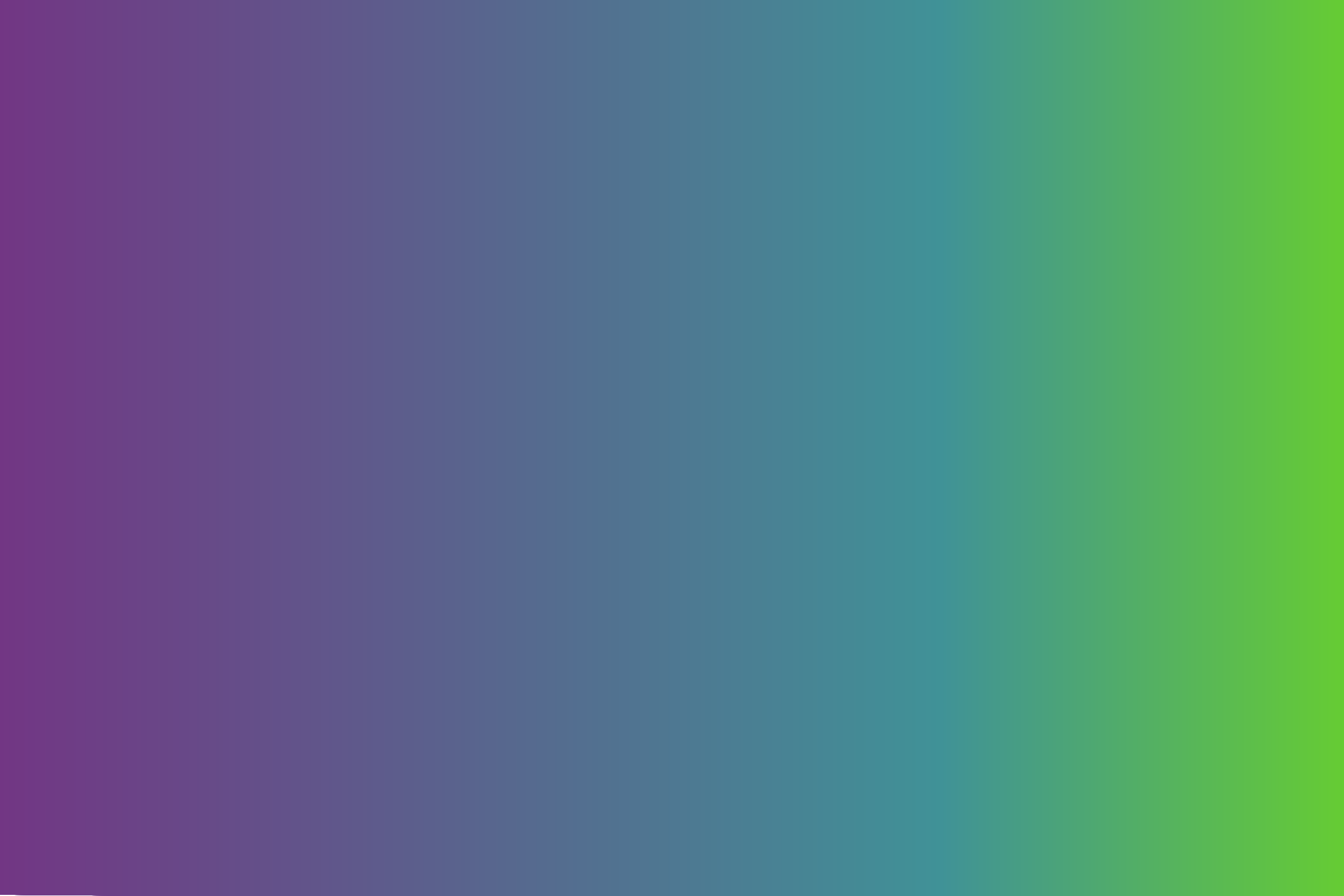 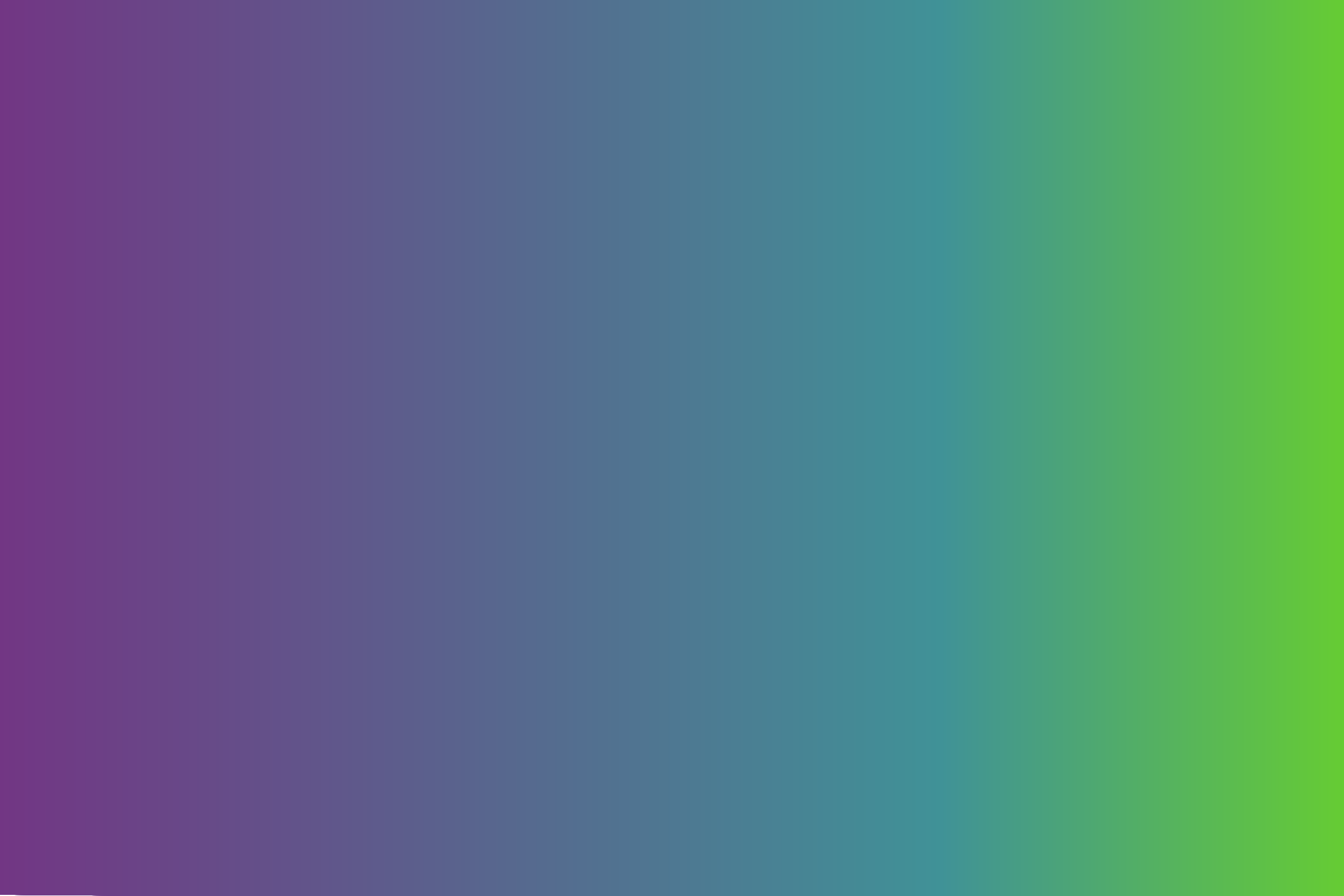 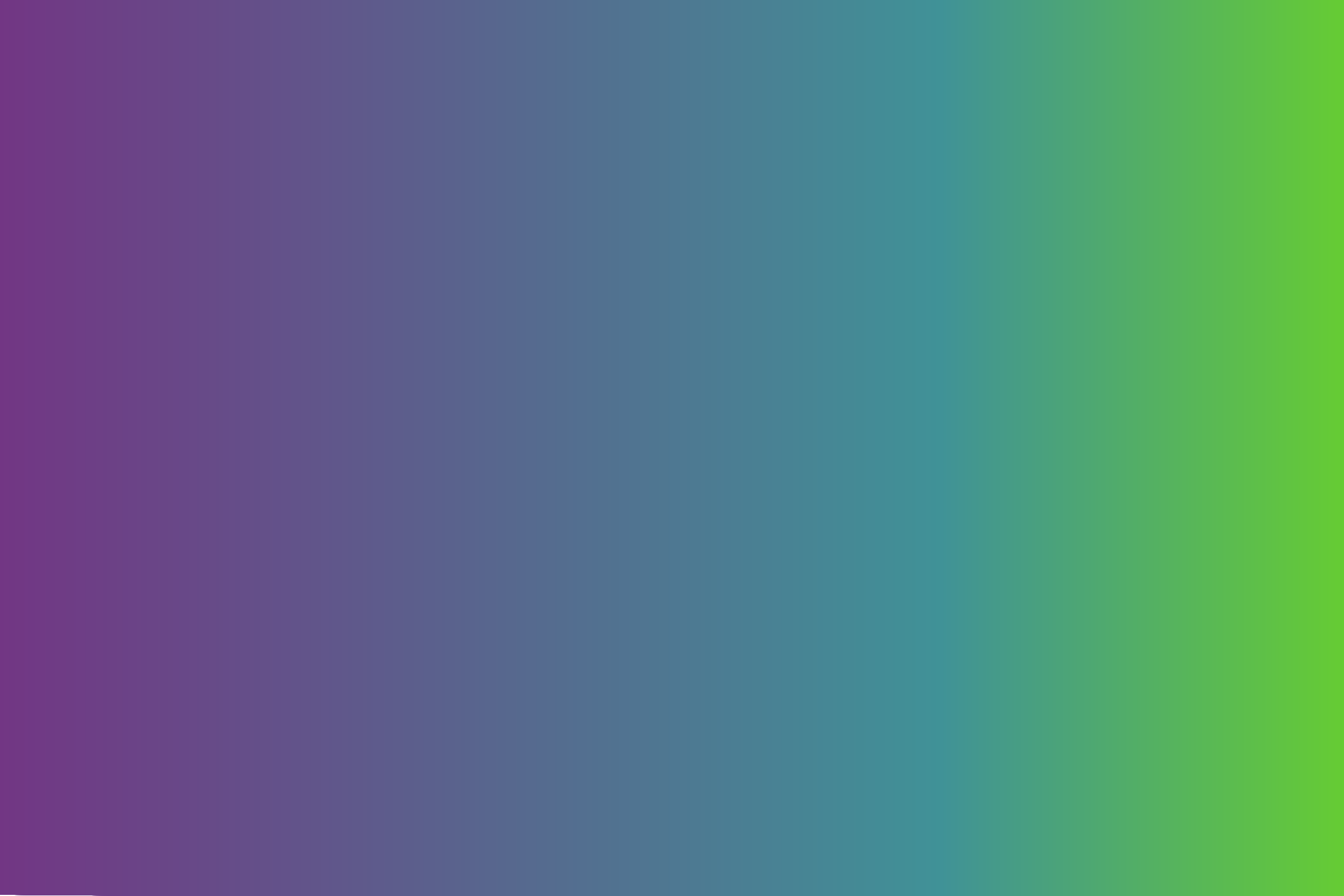 1
2
3
Locating unhoused people
Coordinating all data reporting points for 3 separate systems
Anasognosia
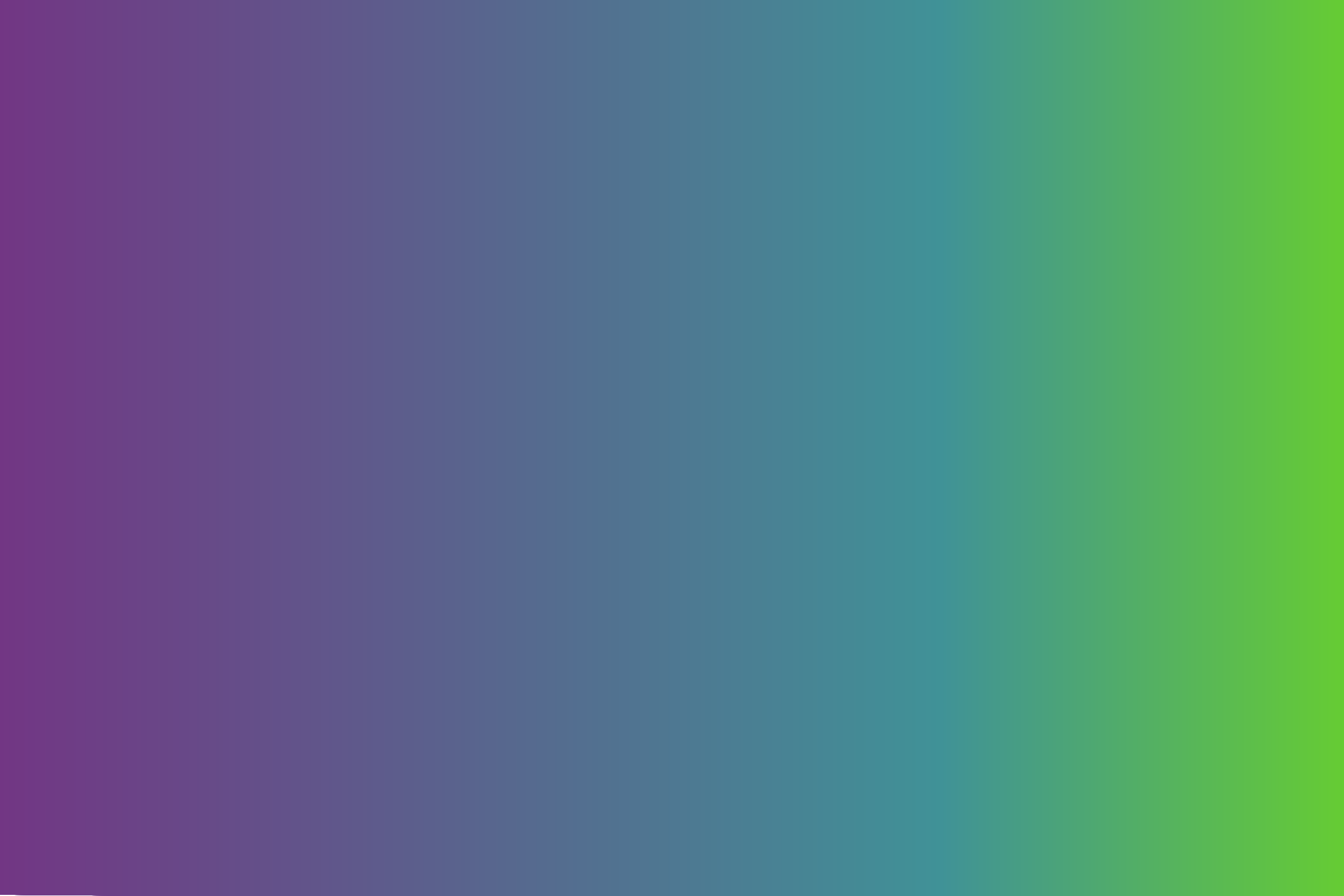 Why Aren’t Petitions Moved Forward to Court Proceedings from County BH
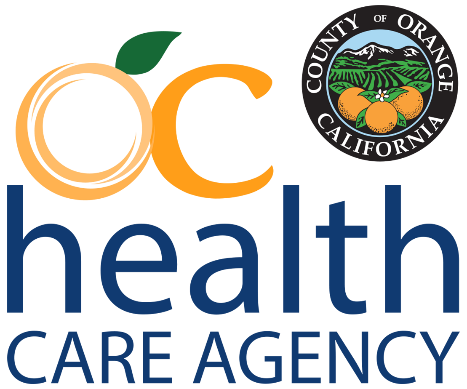 Schizophrenia Spectrum Disorder is not the primary diagnosis
Qualifying Diagnosis
Person currently stable in voluntary services
Person requires a higher level pf care 
Person referred simultaneously to multiple programs
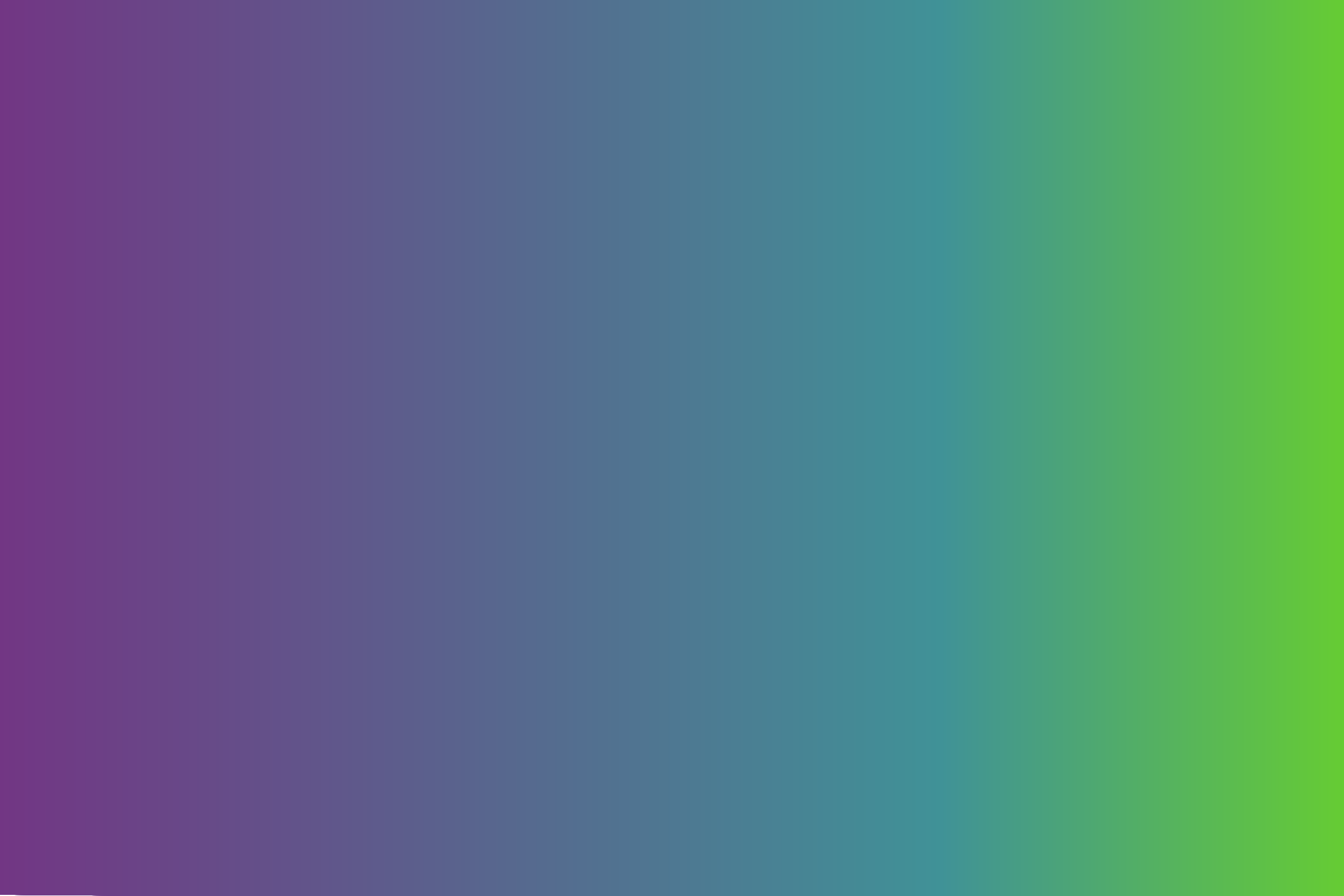 Thank you!
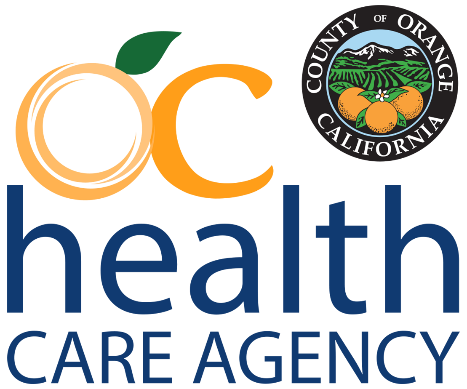 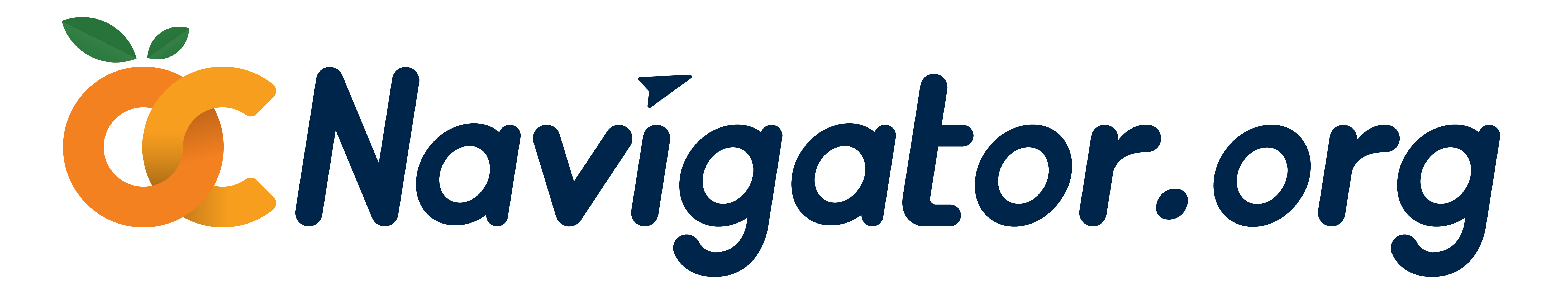 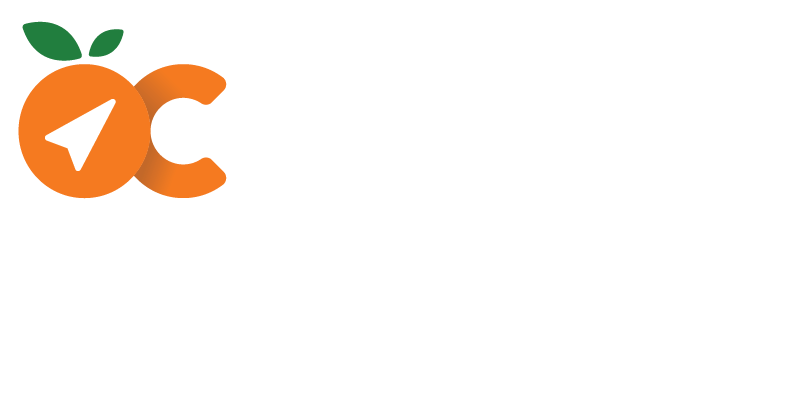 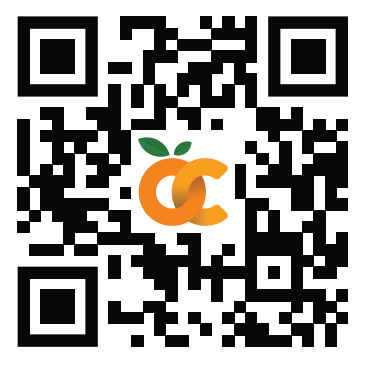